Top Achievement Points Leader BoardYear 7Week beginning 3rd July
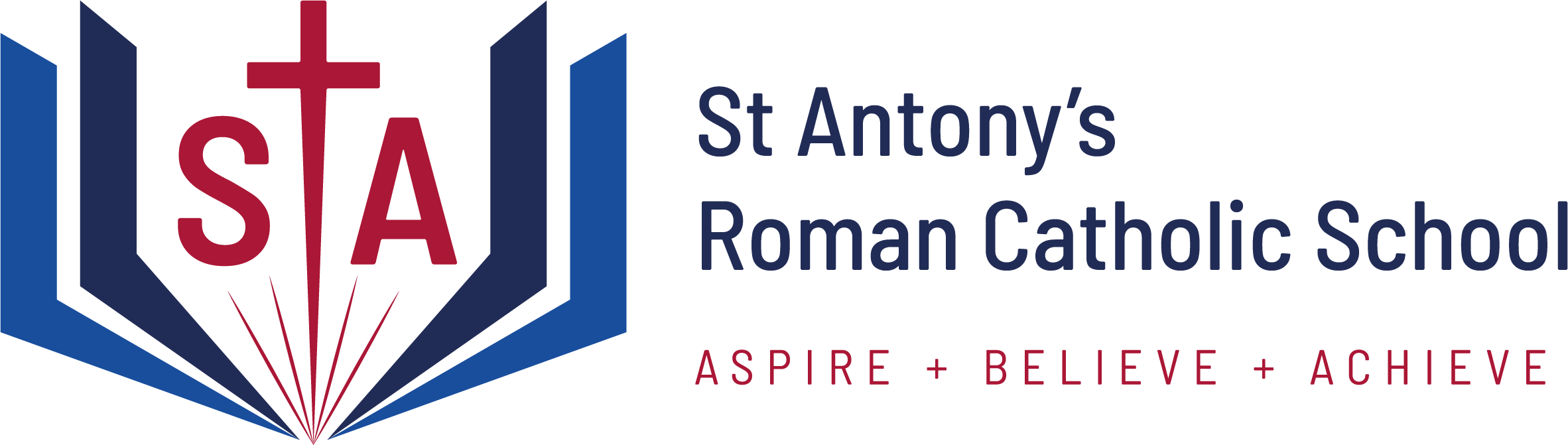 Top Achievement Points Leader BoardYear 8Week beginning 3rd July
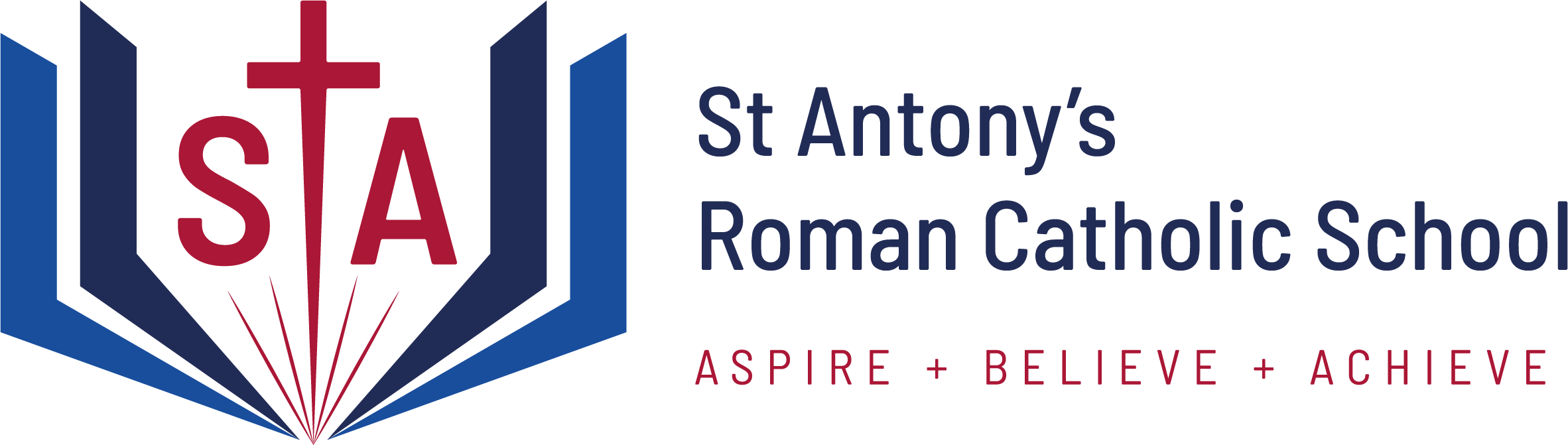 Top Achievement Points Leader BoardYear 9Week beginning 3rd July
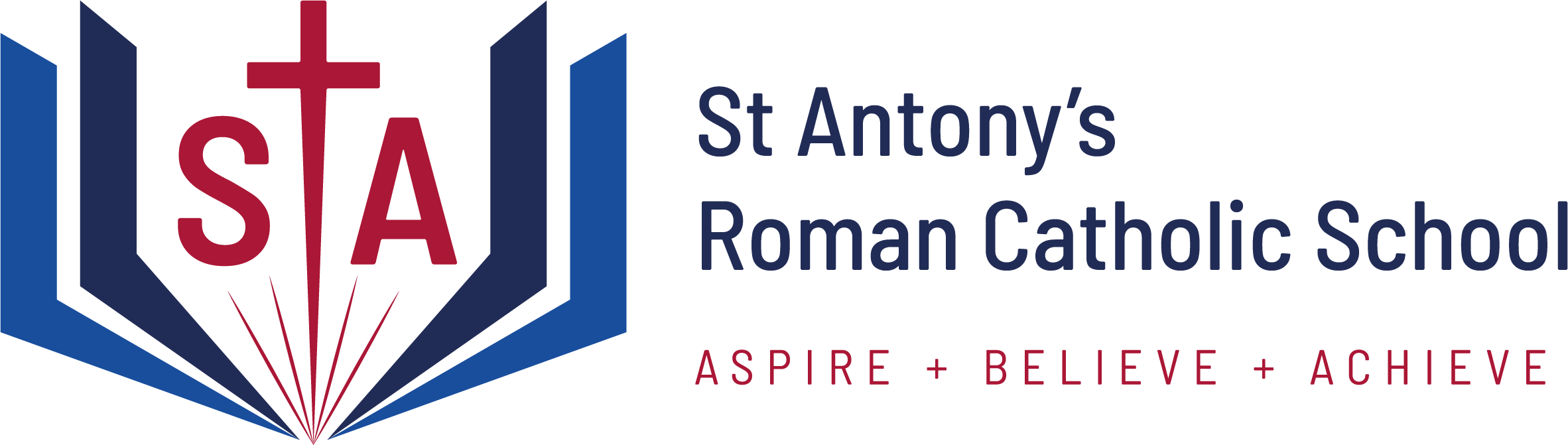 Top Achievement Points Leader BoardYear 10Week beginning 3rd July
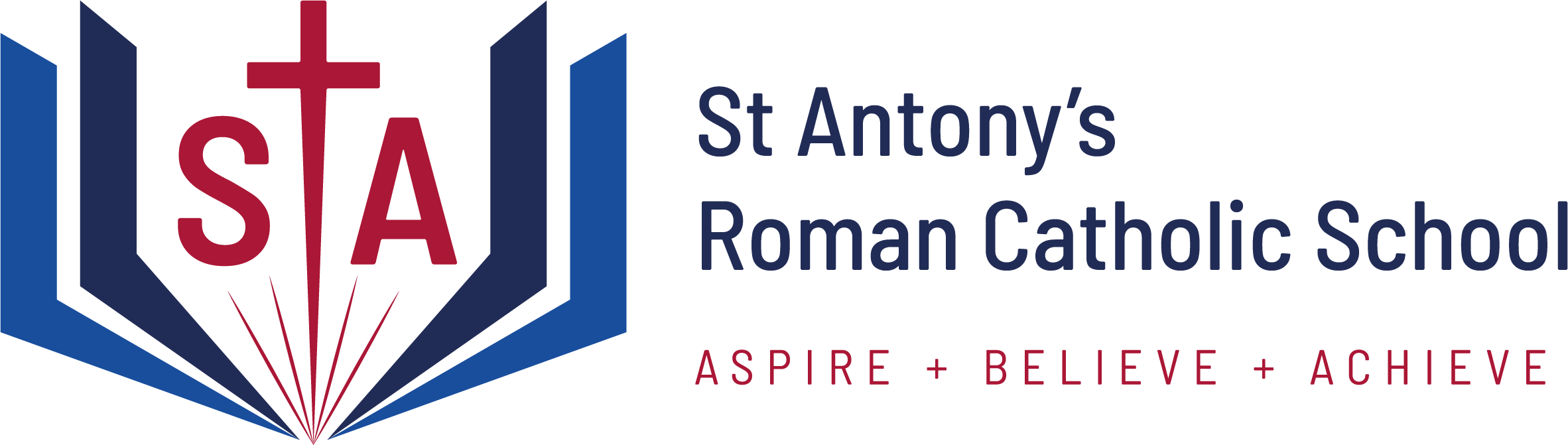